Un día en la Vida de Beyoncé
By Claire L.
La mañana...
A las ocho y treinta en la mañana, Beyoncé se despierta y entra la ducha. En la ducha, Beyoncé se afeita las piernas.
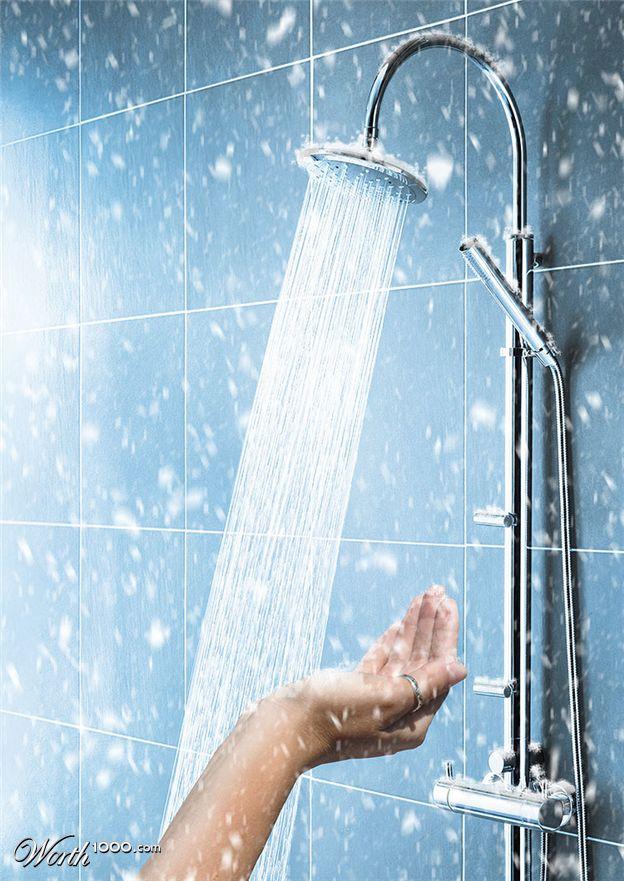 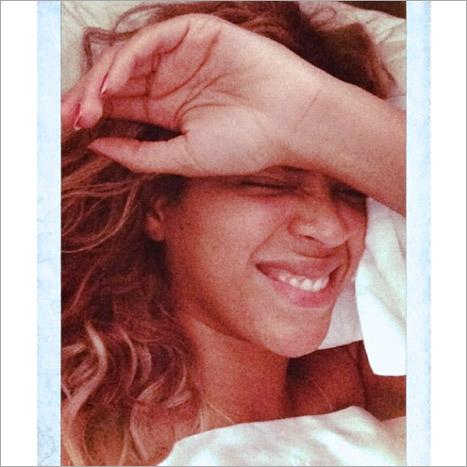 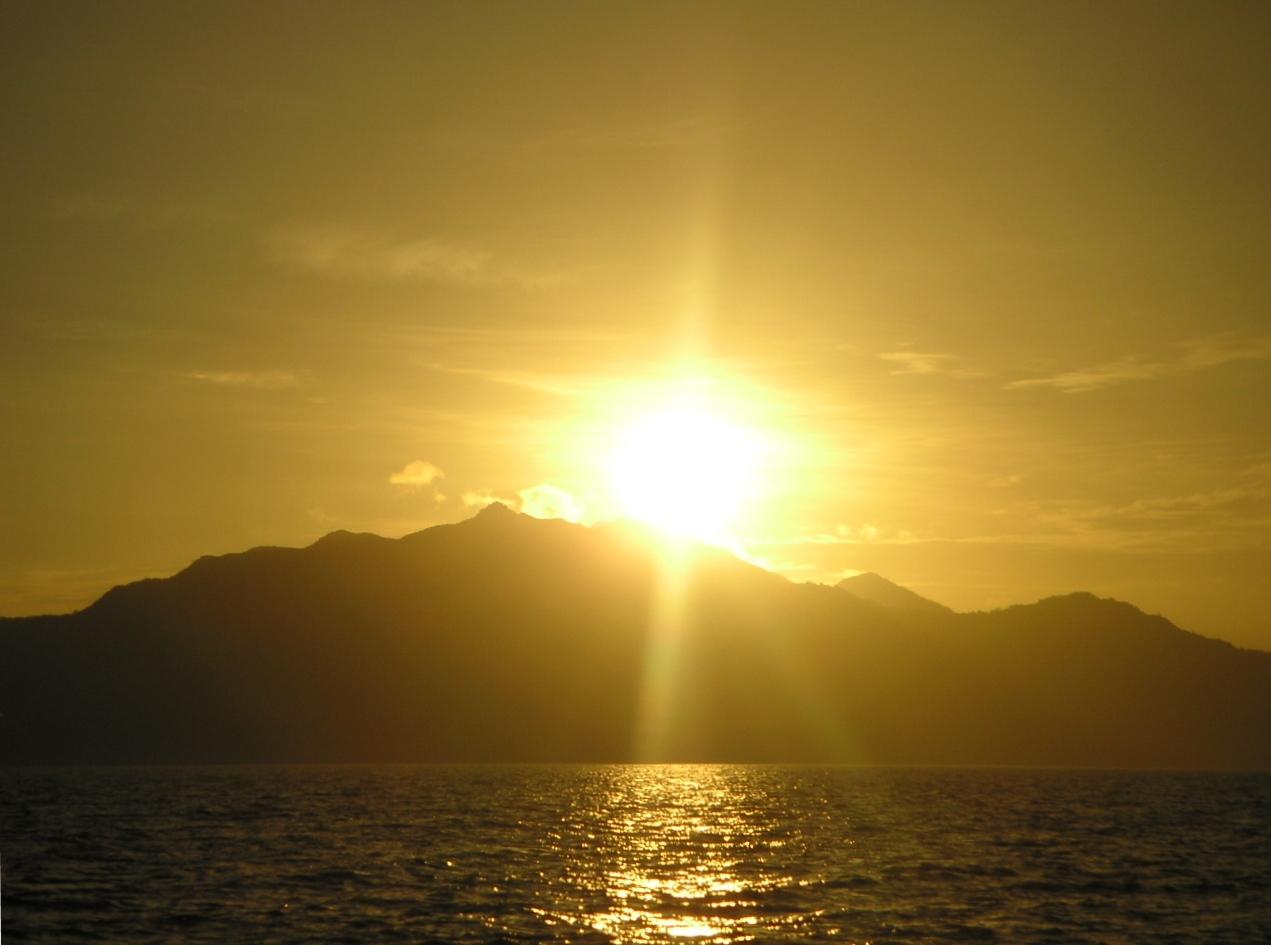 La ducha...
En la ducha, Beyoncé se afeita las piernas y se baña oler bien.
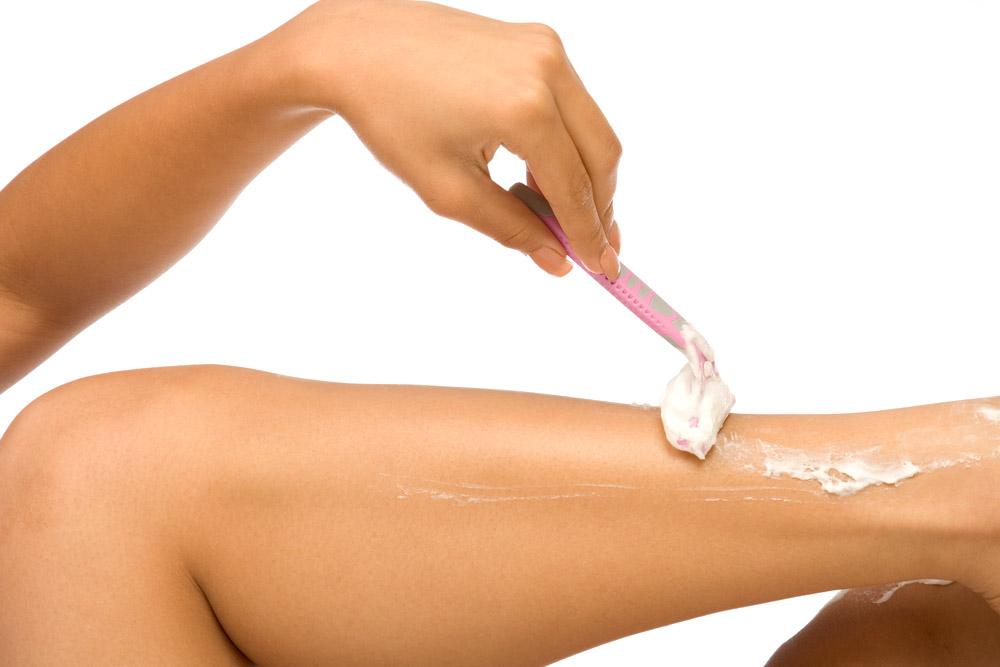 Después la ducha...
Ella sale de la ducha y pone la ropa. Después, ella se desayuna.
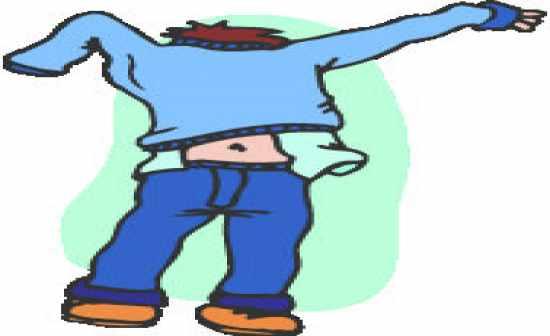 Amigos de Beyoncé
Entonces, ve a sus amigos. Ella come el almuerzo con sus amigos. A ella, le gusta a sus amigos muchos.
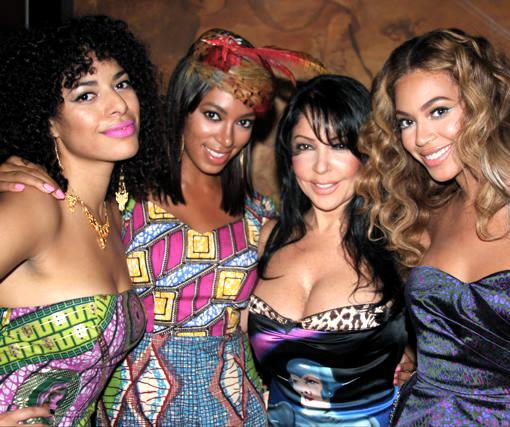 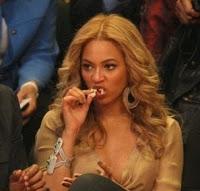 Vamos a la playa
Después, ella quiere ir a la playa. A la playa, ella practica surf. Ella siempre le gusta hacer surf. Ella tiene una canción sobre surf.
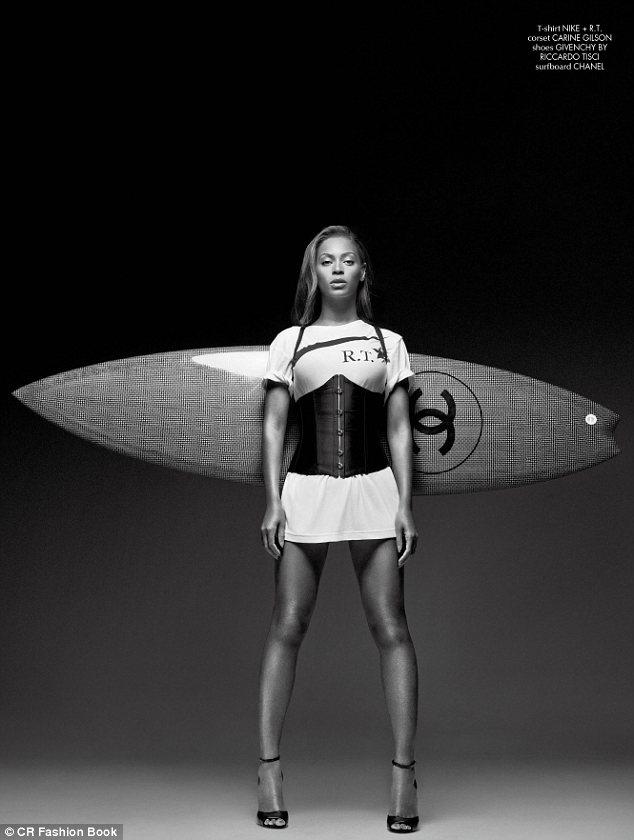 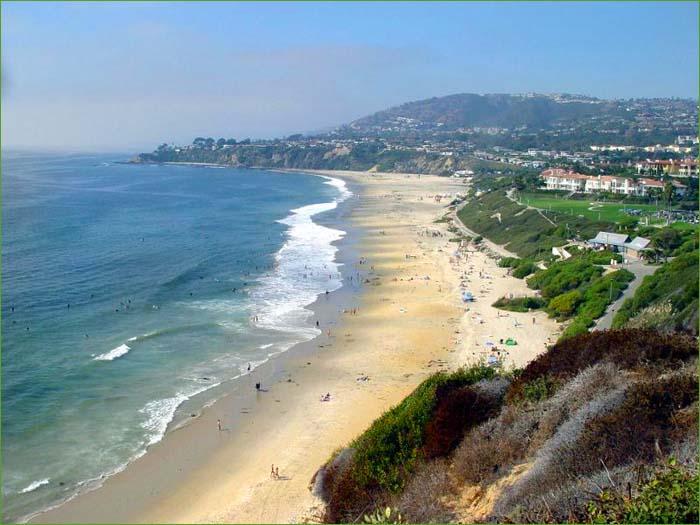 Concierto de Beyoncé
En la noche, Beyoncé se prepara para su concierto. En su concierto, ella canta durante horas y horas.
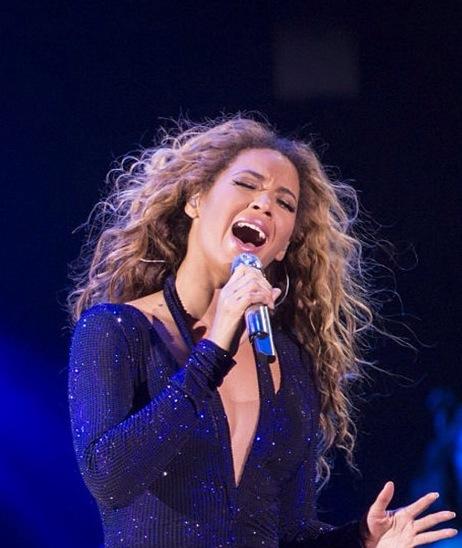 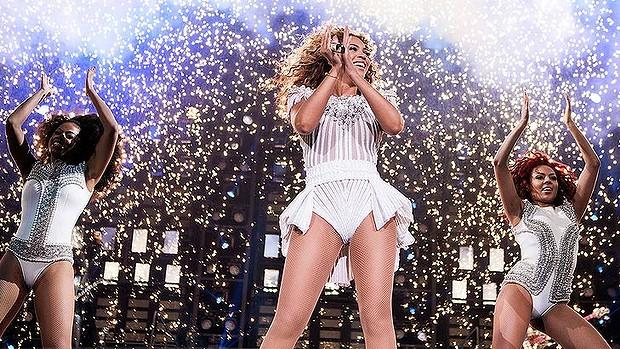 Beyoncé se cae
Más tarde, ella se cae del escenario! Ella no se herce, pero ella tiene miedo.
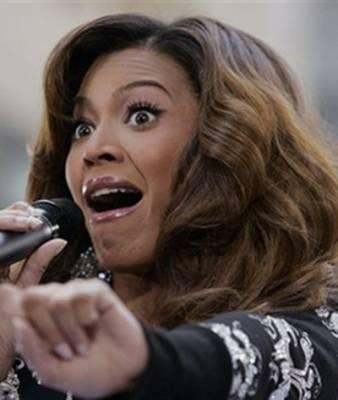 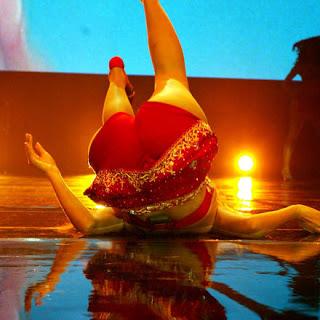 En la noche...
Después de su concierto, ella va a su casa. Cuando ella está en casa, ella se acosta.
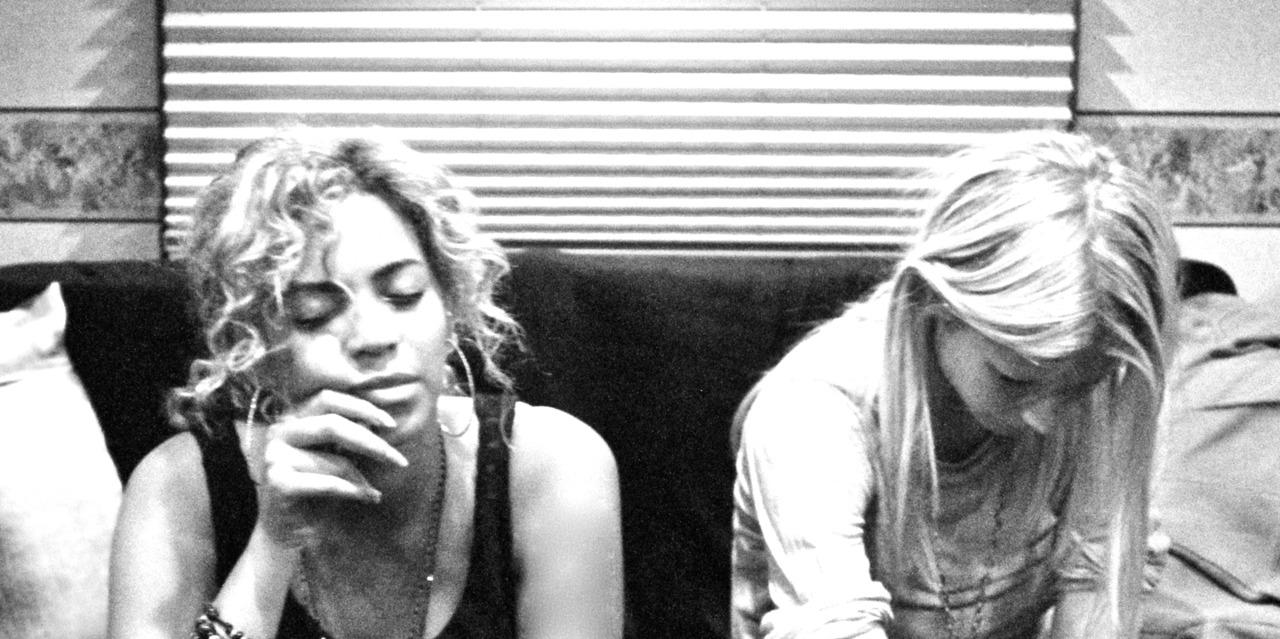 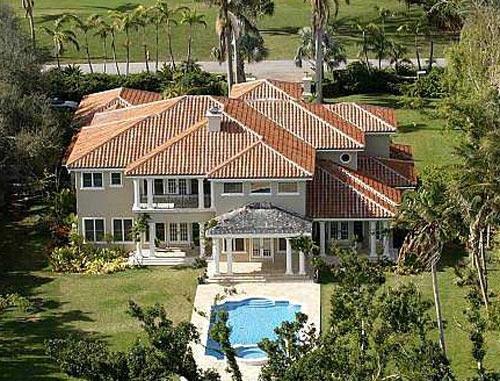